Strategies for managing genetic disorders in dairy cattle
John B. Cole
Animal Genomics and Improvement Laboratory
Agricultural Research Service, USDA
Beltsville, MD 20705-2350
Overview
Introduction to genetic disorders
Definition
Examples
Impact on farmers
Management of genetic disorders
Conventional breeding
Gene editing
Desirable alleles
18a Congresso Estadual de Medicina Veterinária & 1o Encontro de Buiatria do CONESUL, Canela, RS, Brasil, 14 October 2016
Introduction to genetic disorders
Mendelian recessives
Classical model of inheritance
One locus, typically with two alleles
Often exhibit complete dominance
e.g., Mendel’s experiments
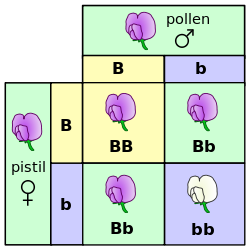 Source: https://commons.wikimedia.org/wiki/File:Punnett_square_mendel_flowers.svg.
18a Congresso Estadual de Medicina Veterinária & 1o Encontro de Buiatria do CONESUL, Canela, RS, Brasil, 14 October 2016
Genetic diseases are common
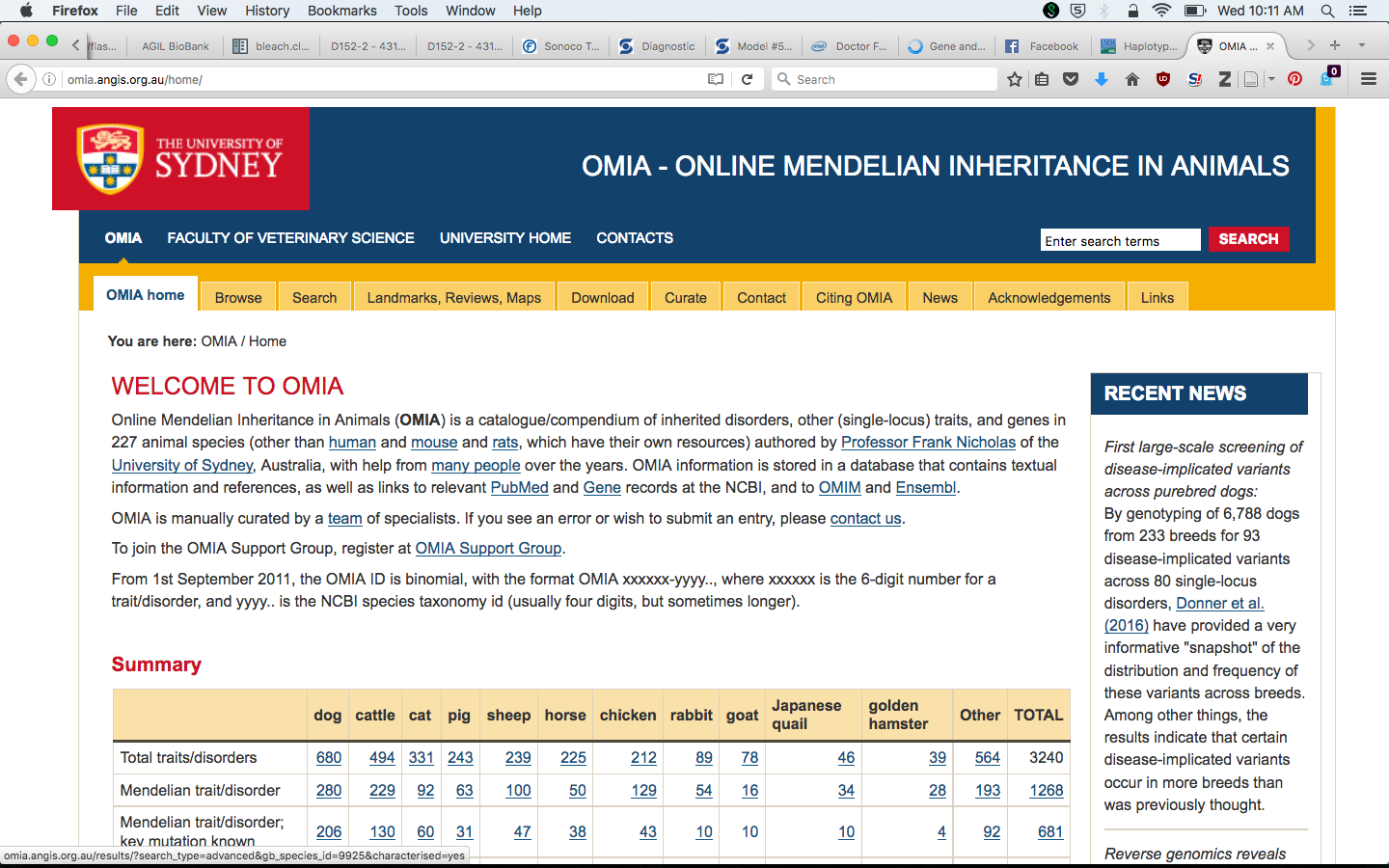 There are currently 494 genetic traits/disorders of cattle in the Online Mendelian Inheritance in Animals database
http://omia.angis.org.au/home/
229 of these are Mendelian traits/disorders
18a Congresso Estadual de Medicina Veterinária & 1o Encontro de Buiatria do CONESUL, Canela, RS, Brasil, 14 October 2016
Example – APAF1 (HH1)
Bos taurus apoptotic peptidase activating factor 1 (APAF1; Adams et al., 2016)
Gene expression for APAF1 in murine development begins between 7 and 9 d (Müller et al., 2005) 
Gene knockout of APAF1 results inembryonic death
Proteins required for thispathway/cascade are importantfor neural tube closure in vivo
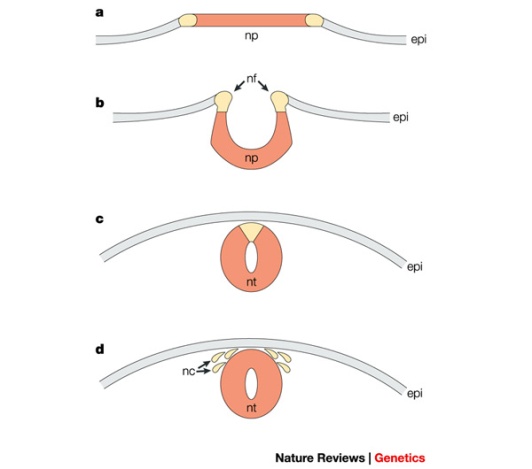 18a Congresso Estadual de Medicina Veterinária & 1o Encontro de Buiatria do CONESUL, Canela, RS, Brasil, 14 October 2016
Transmission of APAF1
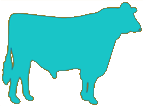 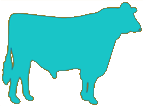 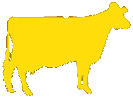 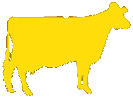 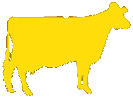 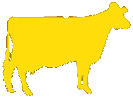 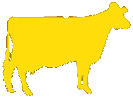 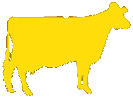 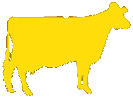 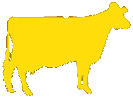 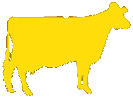 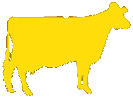 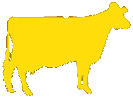 18a Congresso Estadual de Medicina Veterinária & 1o Encontro de Buiatria do CONESUL, Canela, RS, Brasil, 14 October 2016
Source: http://vet.tufts.edu/tas/images/002.png.
OMIA cards for APAF1
Source: http://omia.angis.org.au/OMIA000001/9913/.
18a Congresso Estadual de Medicina Veterinária & 1o Encontro de Buiatria do CONESUL, Canela, RS, Brasil, 14 October 2016
Brachyspina (FANC1)
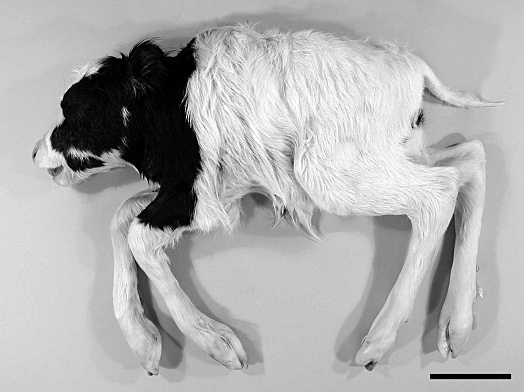 Source: Agerholm et al.  (2006).
18a Congresso Estadual de Medicina Veterinária & 1o Encontro de Buiatria do CONESUL, Canela, RS, Brasil, 14 October 2016
Syndactyly (Mulefoot)
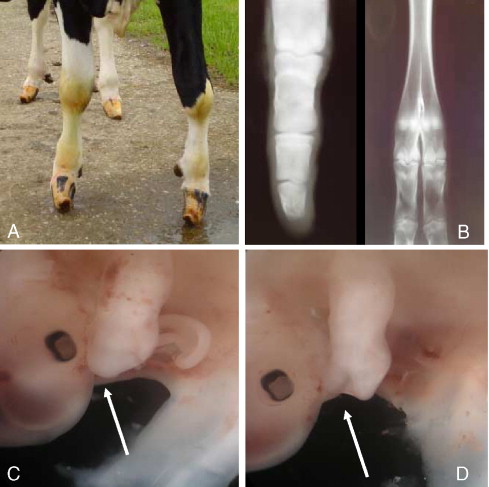 Source: Duchesne et al.  (2006).
18a Congresso Estadual de Medicina Veterinária & 1o Encontro de Buiatria do CONESUL, Canela, RS, Brasil, 14 October 2016
Timing of recessive effects
Late losses are more costly than early losses
A defect may cause deaths in more than one time period
18a Congresso Estadual de Medicina Veterinária & 1o Encontro de Buiatria do CONESUL, Canela, RS, Brasil, 14 October 2016
Haplotypes affecting fertility
Rapid discovery of new recessive defects
Large numbers of genotyped animals
Affordable DNA sequencing
Determination of haplotype location
Significant number of homozygous animals expected, but none observed
Narrow suspect region with fine mapping
Use sequence data to find causative mutation
18a Congresso Estadual de Medicina Veterinária & 1o Encontro de Buiatria do CONESUL, Canela, RS, Brasil, 14 October 2016
Genotypes are plentiful
18a Congresso Estadual de Medicina Veterinária & 1o Encontro de Buiatria do CONESUL, Canela, RS, Brasil, 14 October 2016
Haplotypes affecting fertility
*Causative mutation known
Source: http://aipl.arsusda.gov/reference/recessive_haplotypes_ARR-G3.html.
18a Congresso Estadual de Medicina Veterinária & 1o Encontro de Buiatria do CONESUL, Canela, RS, Brasil, 14 October 2016
Haplotypes for known recessives
*Causative mutation known
Source: http://aipl.arsusda.gov/reference/recessive_haplotypes_ARR-G3.html.
18a Congresso Estadual de Medicina Veterinária & 1o Encontro de Buiatria do CONESUL, Canela, RS, Brasil, 14 October 2016
Is the number of defects increasing?
MacArthur et al. (2012) estimated that human genomes contain ~100 loss-of-function mutations, and ~20 completely inactivated genes
The mutations are there even if we have not identified them yet
Our detection methods are improving as our technology improves
18a Congresso Estadual de Medicina Veterinária & 1o Encontro de Buiatria do CONESUL, Canela, RS, Brasil, 14 October 2016
Frequencies change over time
The best way to reduce the frequency of harmful alleles is to not use carrier bulls!
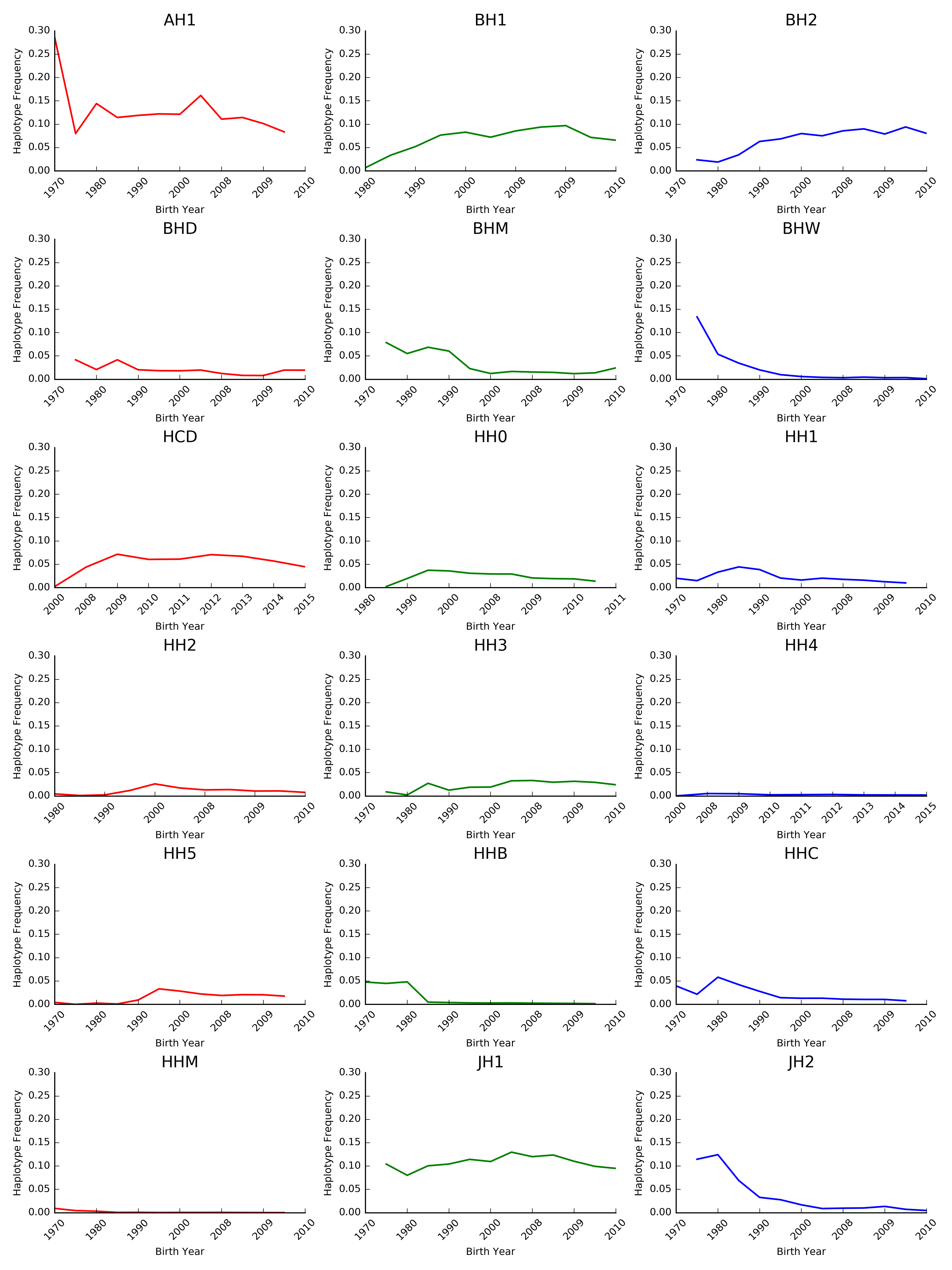 Source: Cole et al. (2016).
18a Congresso Estadual de Medicina Veterinária & 1o Encontro de Buiatria do CONESUL, Canela, RS, Brasil, 14 October 2016
Do recessives affect other traits?
Effects of recessive haplotypes on yield, fertility, and longevity generally were small even when significant
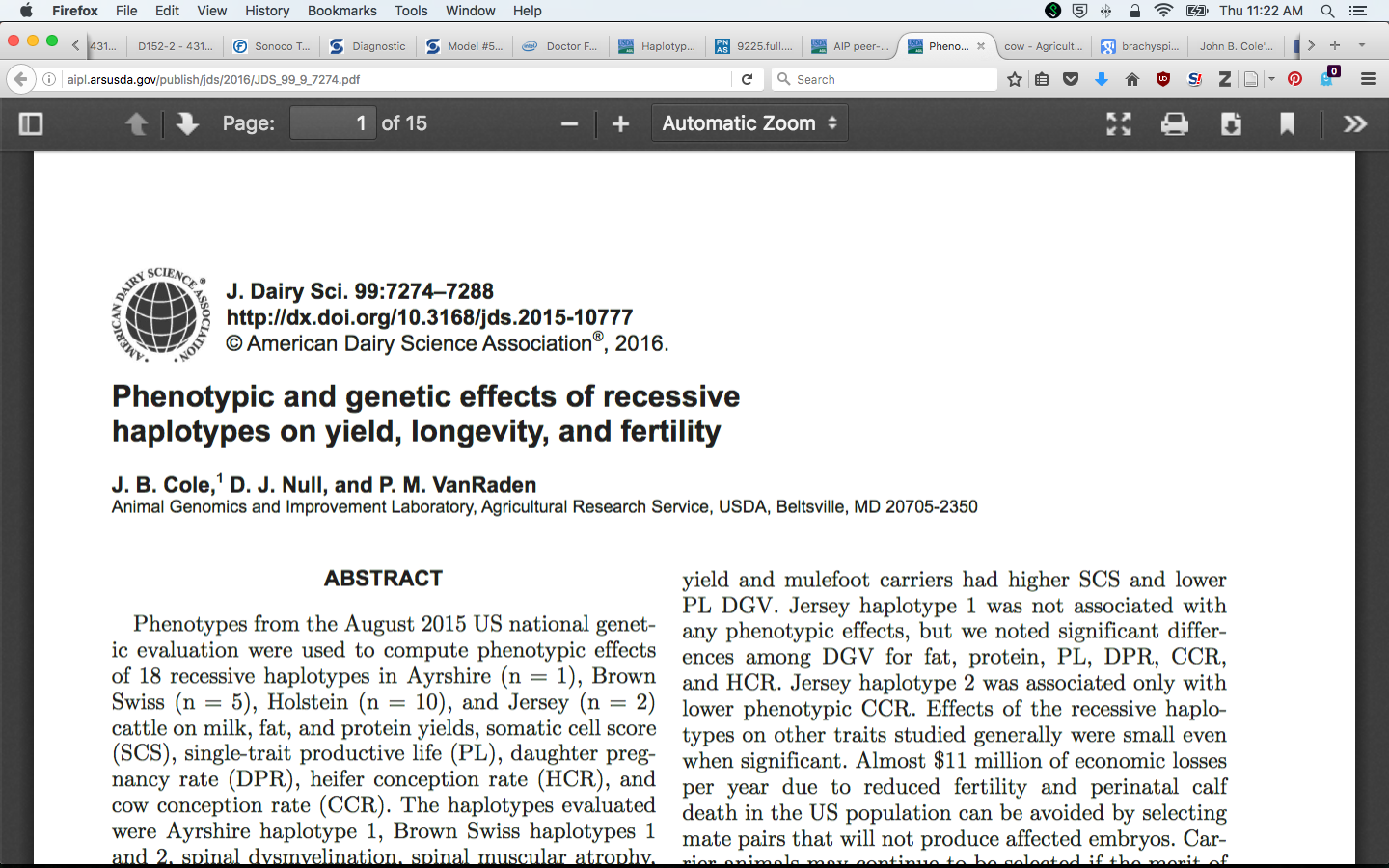 18a Congresso Estadual de Medicina Veterinária & 1o Encontro de Buiatria do CONESUL, Canela, RS, Brasil, 14 October 2016
How many defects do animals carry?
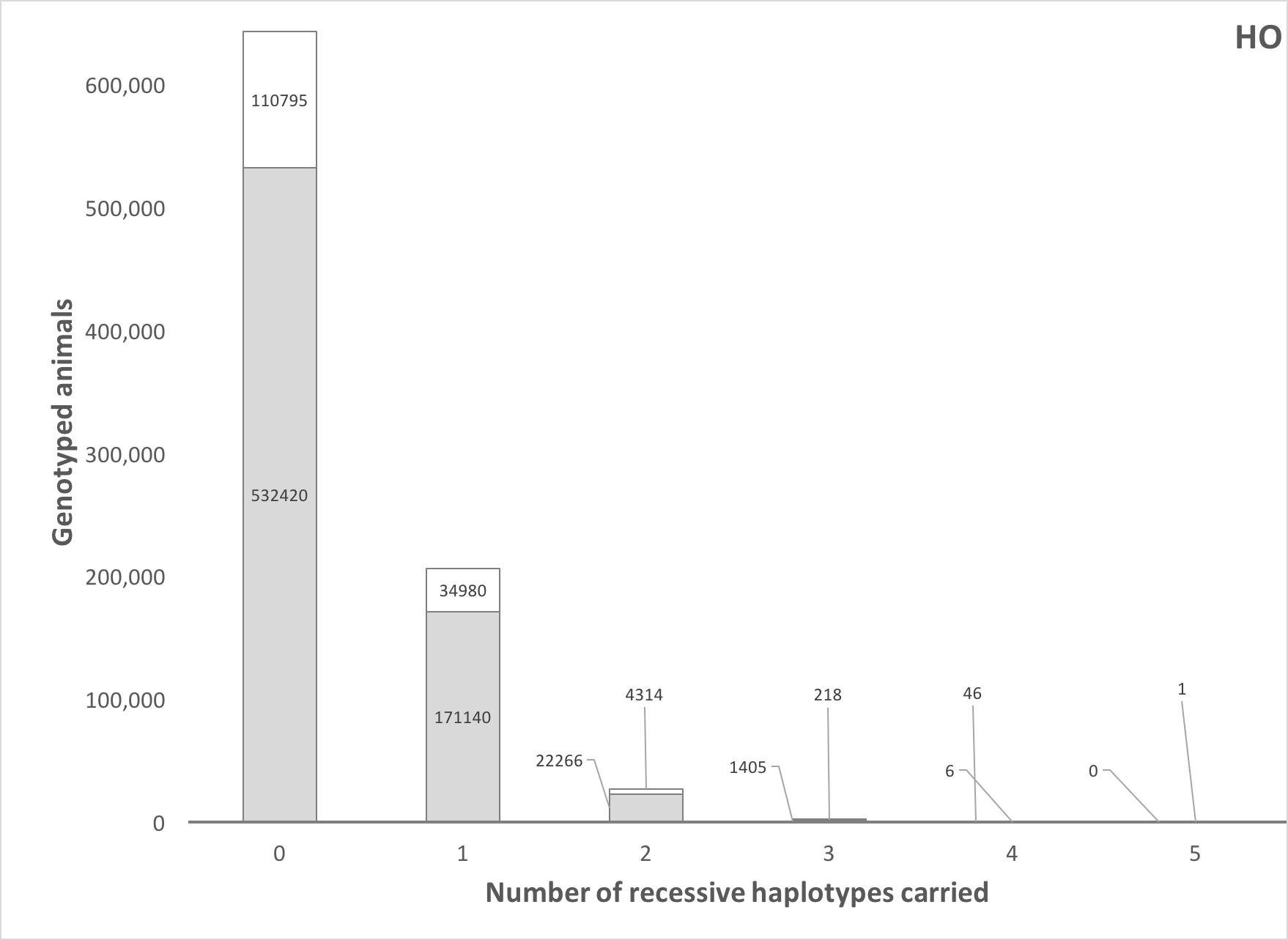 Source: Cole et al. (2016).
18a Congresso Estadual de Medicina Veterinária & 1o Encontro de Buiatria do CONESUL, Canela, RS, Brasil, 14 October 2016
Estimated cost of genetic load
Cole et al. (2016) estimated losses of at least R$33 million due to known recessives.
Average losses were R$19, R$12, R$3, and R$10 in Ayrshire, Brown Swiss, Holstein, and Jersey, respectively.
This is the economic impact of genetic load as it affects fertility and perinatal mortality.
Actual losses are likely to be higher.
18a Congresso Estadual de Medicina Veterinária & 1o Encontro de Buiatria do CONESUL, Canela, RS, Brasil, 14 October 2016
Strategies for management of genetic disorders
Mate selection
The goal of mate selection is to match one bull to one cow for breeding (e.g., Kinghorn, 1987)
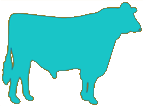 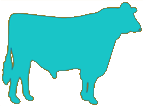 1
2
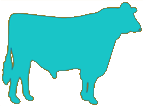 3
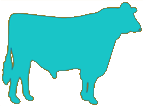 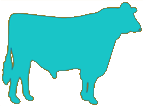 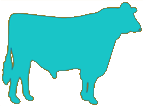 5
4
3
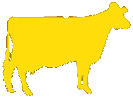 Semen for AI
Portfolio (group) of bulls
18a Congresso Estadual de Medicina Veterinária & 1o Encontro de Buiatria do CONESUL, Canela, RS, Brasil, 14 October 2016
Previous approaches
Linear programming
EBV, inbreeding, dominance
Genetic algorithms
Complex to understand
Sequential mate allocation
Restrictions often needed
Group mating
Does not consider merit of cows
18a Congresso Estadual de Medicina Veterinária & 1o Encontro de Buiatria do CONESUL, Canela, RS, Brasil, 14 October 2016
Large versus small dairies
In the US, mate allocation is affected by the size of the dairy
Small farms can provide individual attention to each cow in the herd
Many bulls bred to individual cows
Large farms cannot provide individual attention due to labor constraints
One bull bred to many cows
18a Congresso Estadual de Medicina Veterinária & 1o Encontro de Buiatria do CONESUL, Canela, RS, Brasil, 14 October 2016
Typical US dairies
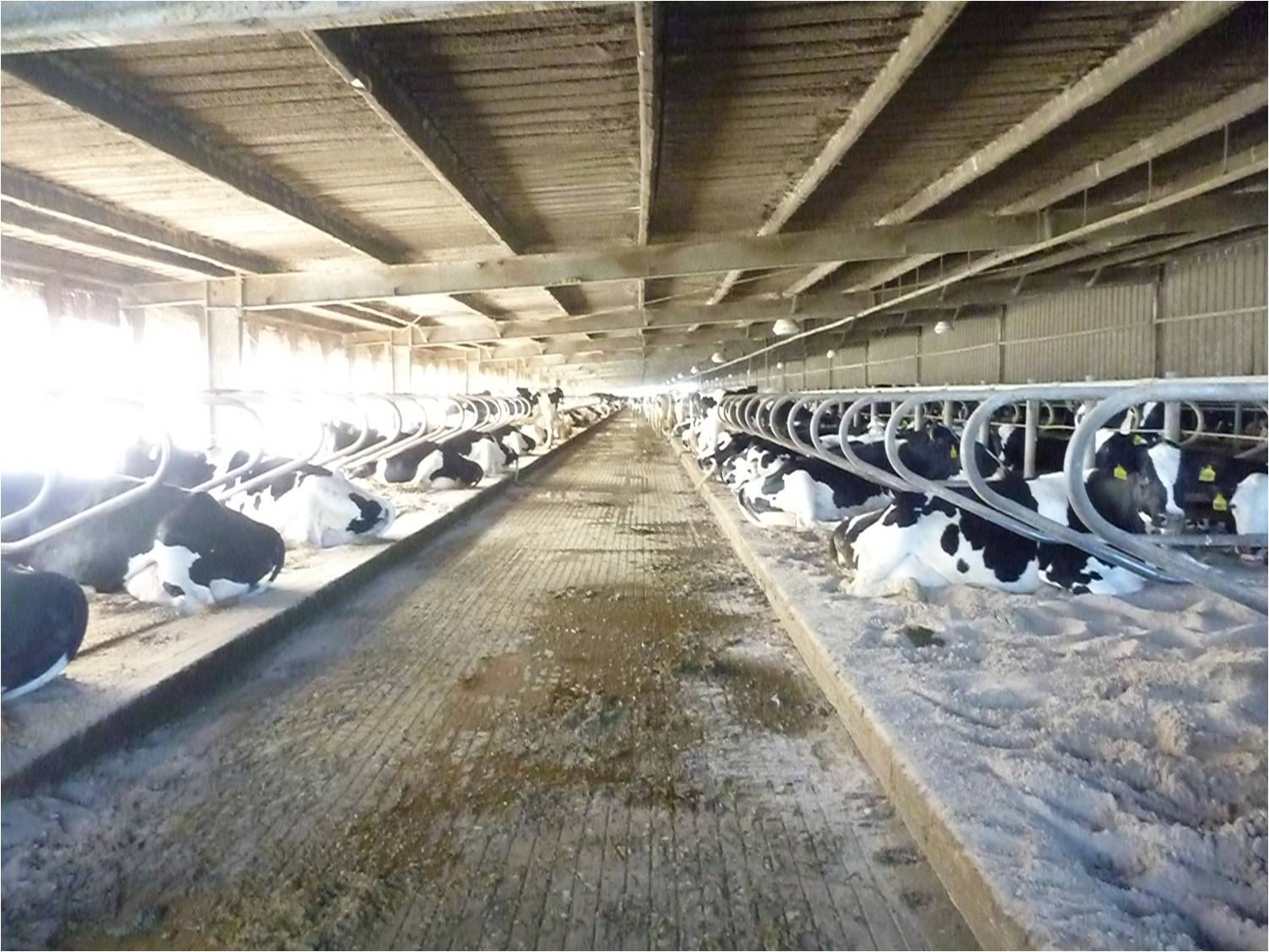 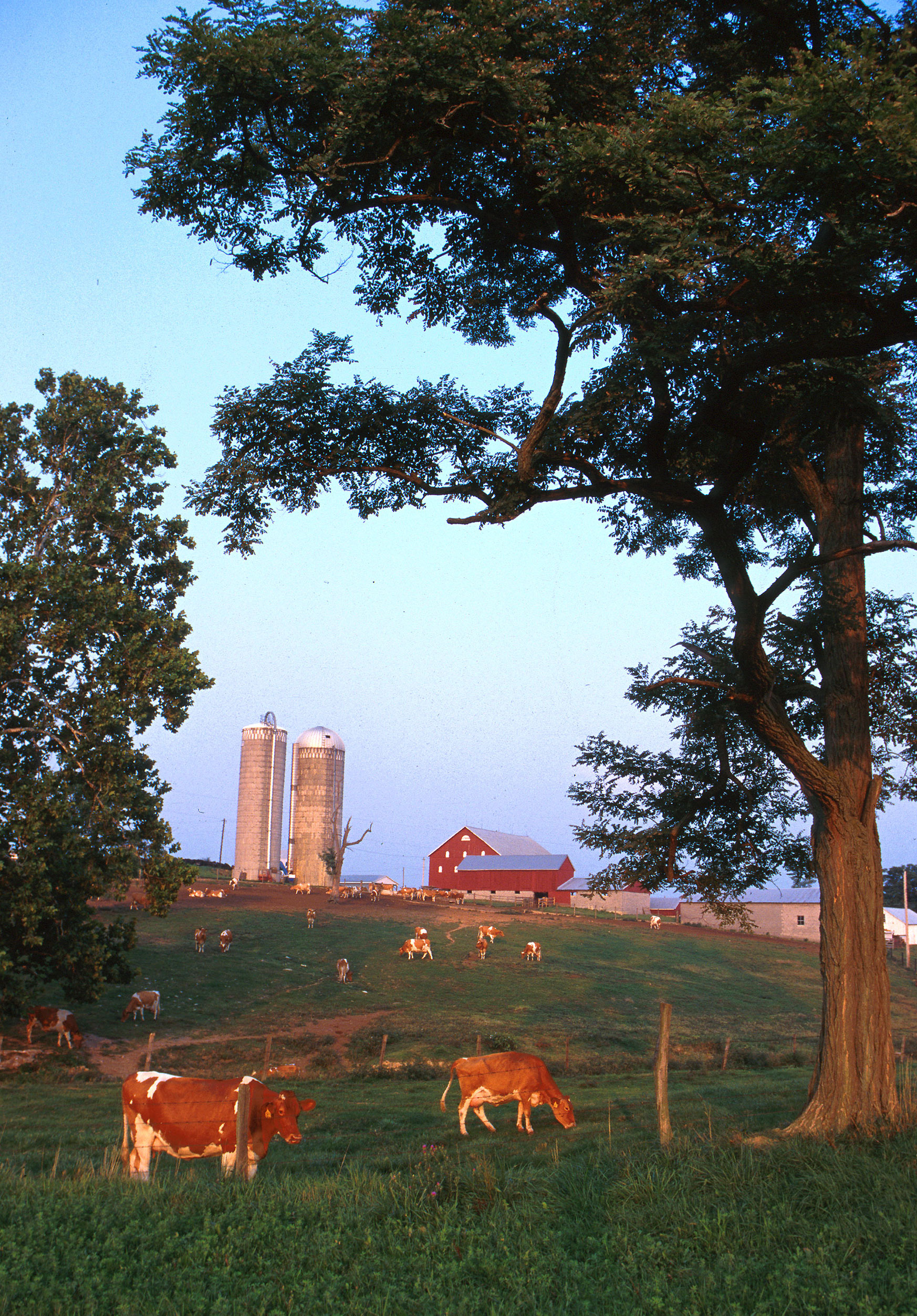 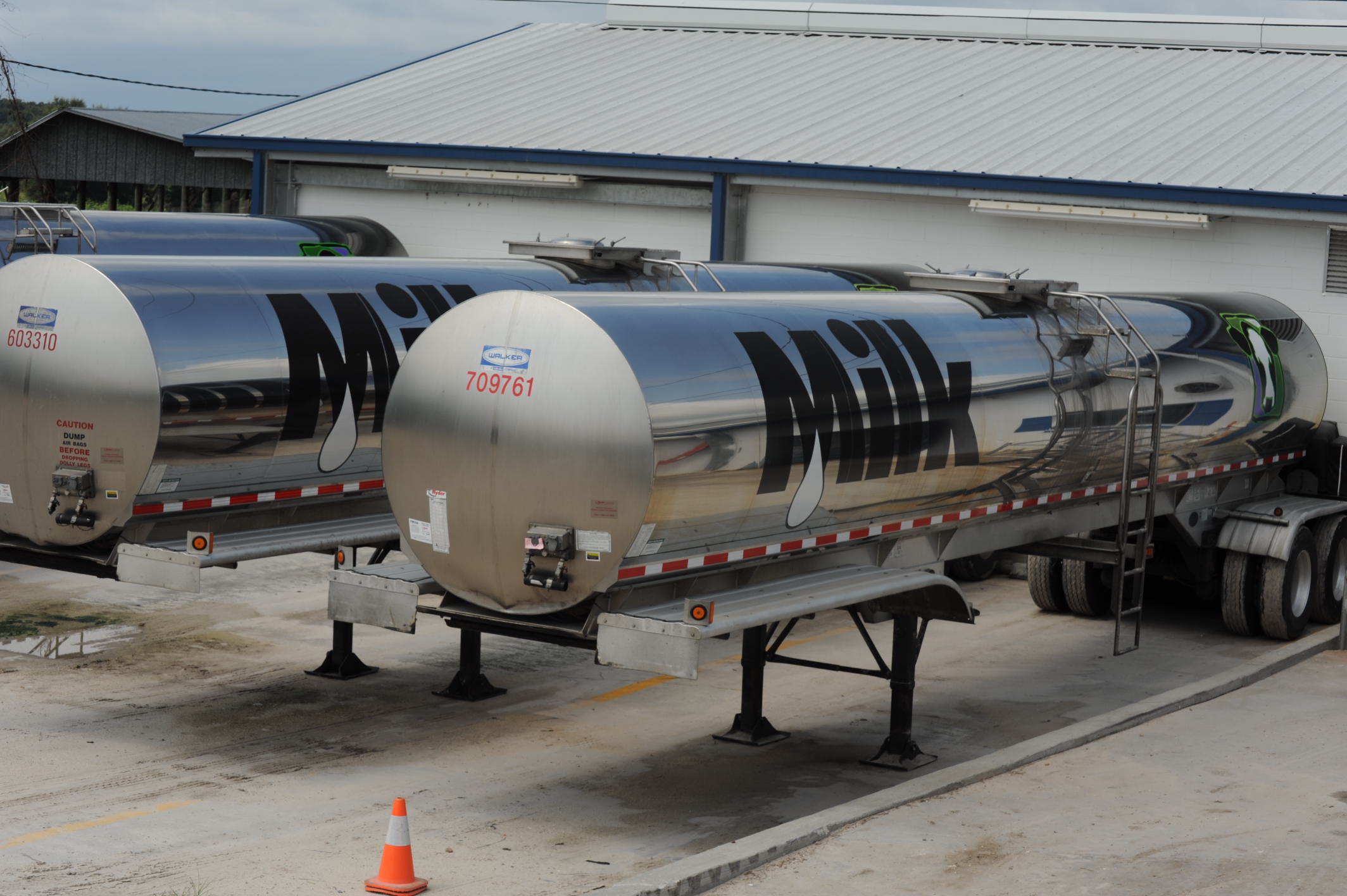 Small dairy farm in western Maryland. Photo courtesy of ARS.
Top: Large freestall barn in the state of Florida.
Bottom: 7,000 G (~26,500 l) milk tankers.
Photo courtesy of North Florida Holsteins.
18a Congresso Estadual de Medicina Veterinária & 1o Encontro de Buiatria do CONESUL, Canela, RS, Brasil, 14 October 2016
Large herds using timed AI
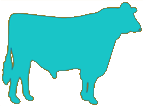 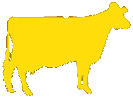 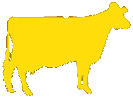 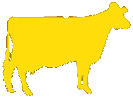 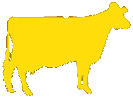 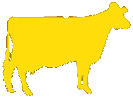 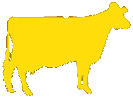 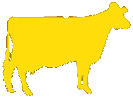 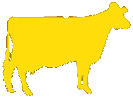 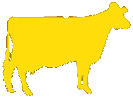 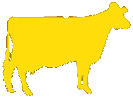 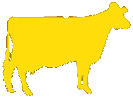 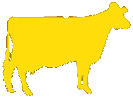 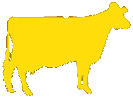 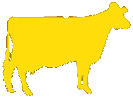 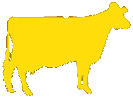 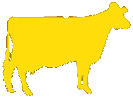 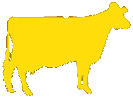 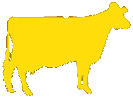 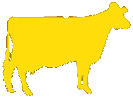 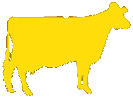 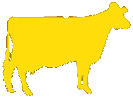 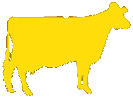 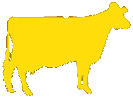 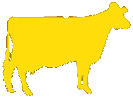 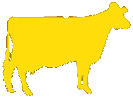 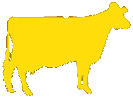 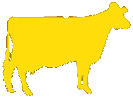 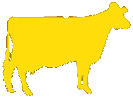 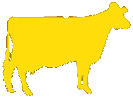 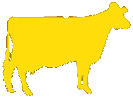 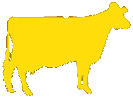 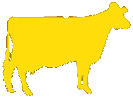 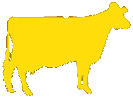 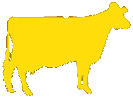 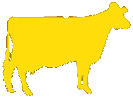 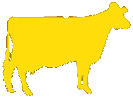 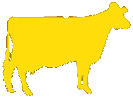 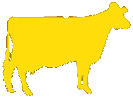 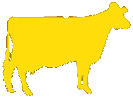 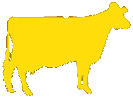 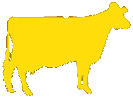 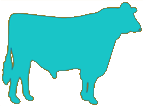 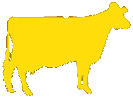 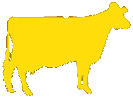 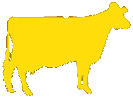 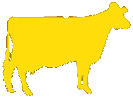 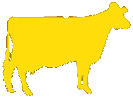 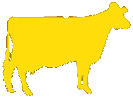 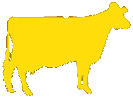 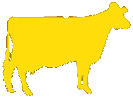 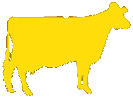 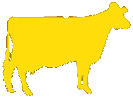 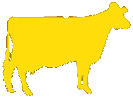 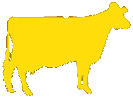 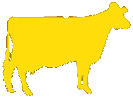 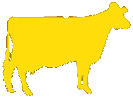 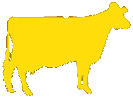 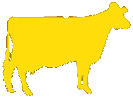 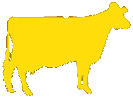 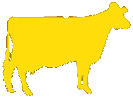 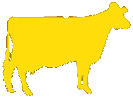 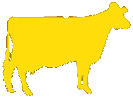 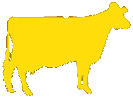 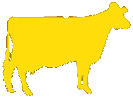 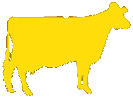 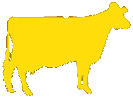 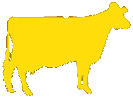 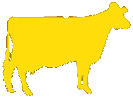 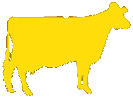 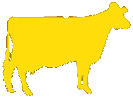 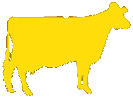 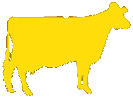 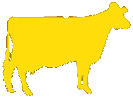 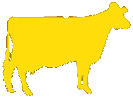 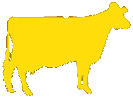 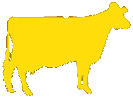 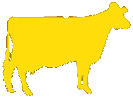 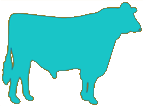 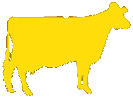 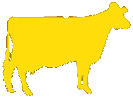 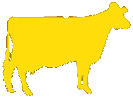 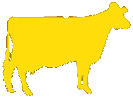 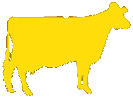 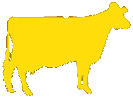 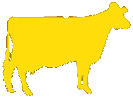 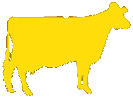 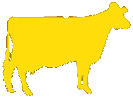 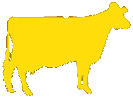 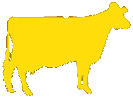 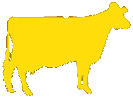 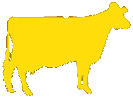 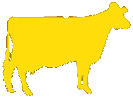 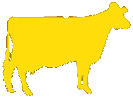 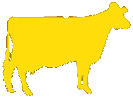 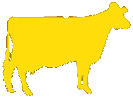 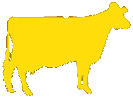 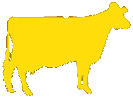 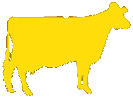 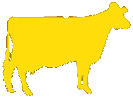 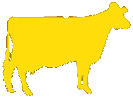 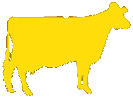 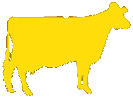 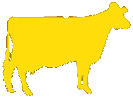 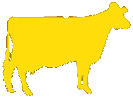 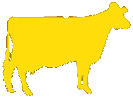 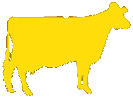 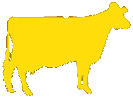 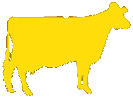 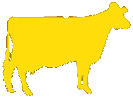 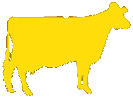 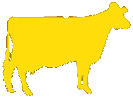 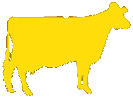 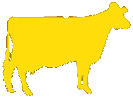 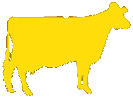 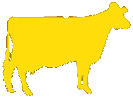 18a Congresso Estadual de Medicina Veterinária & 1o Encontro de Buiatria do CONESUL, Canela, RS, Brasil, 14 October 2016
Selection using marker information
Shepherd and Kinghorn (2001) described a look-ahead mate selection scheme using markers.
Li et al. (2006, 2008) showed QTL genotypes provide more benefit when used in mate selection.
Pryce et al. (2012) found that genotypes can be used to increase genetic gain while limiting inbreeding.
Van Eenennaam and Kinghorn (2014) proposed selection against the total number of lethal alleles and recessive lethal genotypes.
Cole (2015) suggested that parent averages can be adjusted to account for genetic load in sequential mate allocation schemes.
18a Congresso Estadual de Medicina Veterinária & 1o Encontro de Buiatria do CONESUL, Canela, RS, Brasil, 14 October 2016
Computer simulation
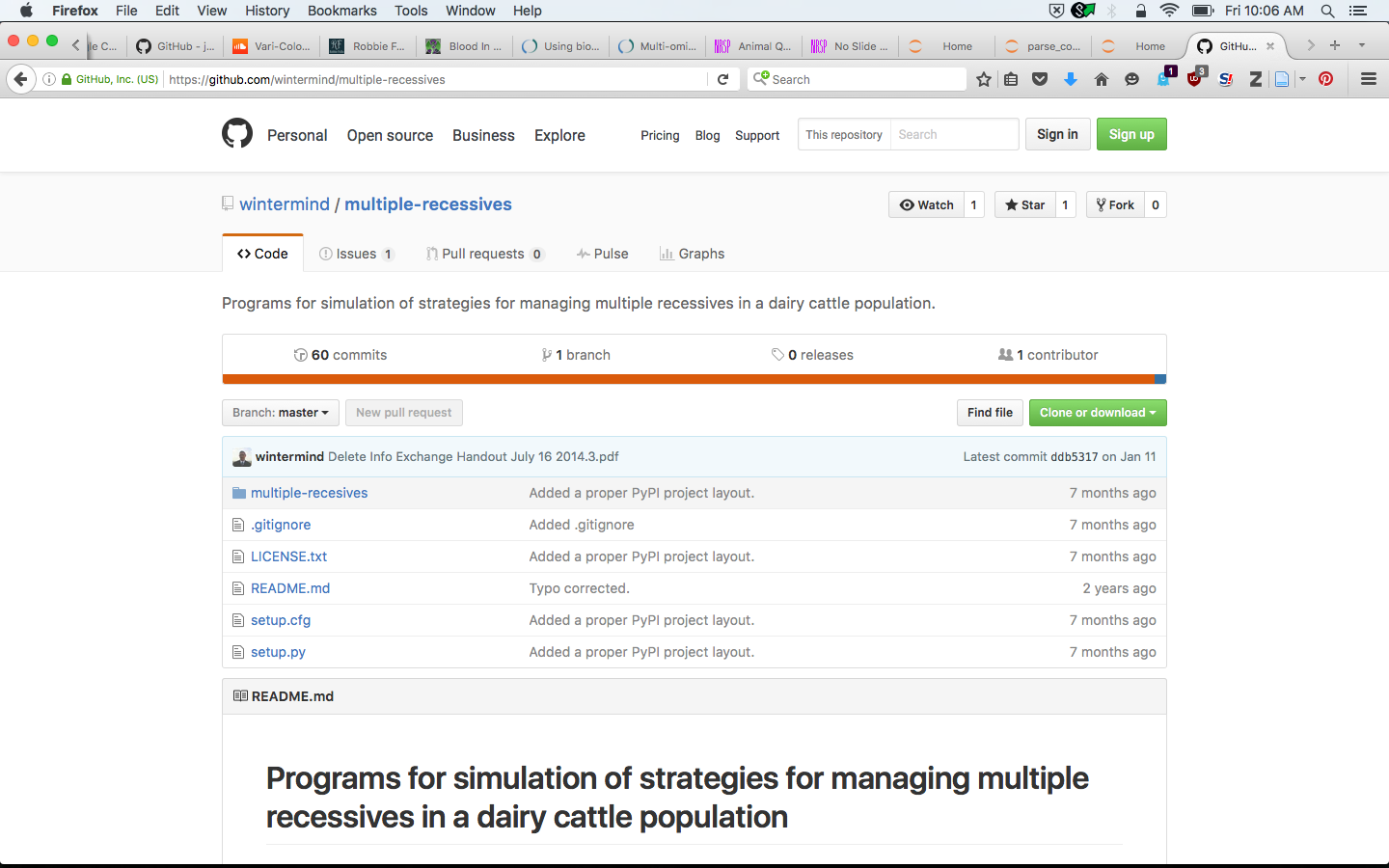 A computer program was developed to study different mate allocation scenarios
https://github.com/wintermind/multiple-recessives 
Any number or combination of recessives may be simulated
Written in Python 2.7 with Jupyter notebooks for analysis
Has been extended to include gene editing
18a Congresso Estadual de Medicina Veterinária & 1o Encontro de Buiatria do CONESUL, Canela, RS, Brasil, 14 October 2016
Sequential mate allocation
18a Congresso Estadual de Medicina Veterinária & 1o Encontro de Buiatria do CONESUL, Canela, RS, Brasil, 14 October 2016
Mate allocation (cont’d)
A matrix, M, is used to allocate bulls to cows
Mij is set to 1 if Bij is the greatest value in column j (largest PA available for mating to that cow)
If the sum of row i < the maximum number of permitted matings for that bull the mating is allocated
Otherwise, the bull with the next-highest value of Bij is selected, and so on, until each column has one and only one element equal to 1
18a Congresso Estadual de Medicina Veterinária & 1o Encontro de Buiatria do CONESUL, Canela, RS, Brasil, 14 October 2016
Frequencies change at different rates
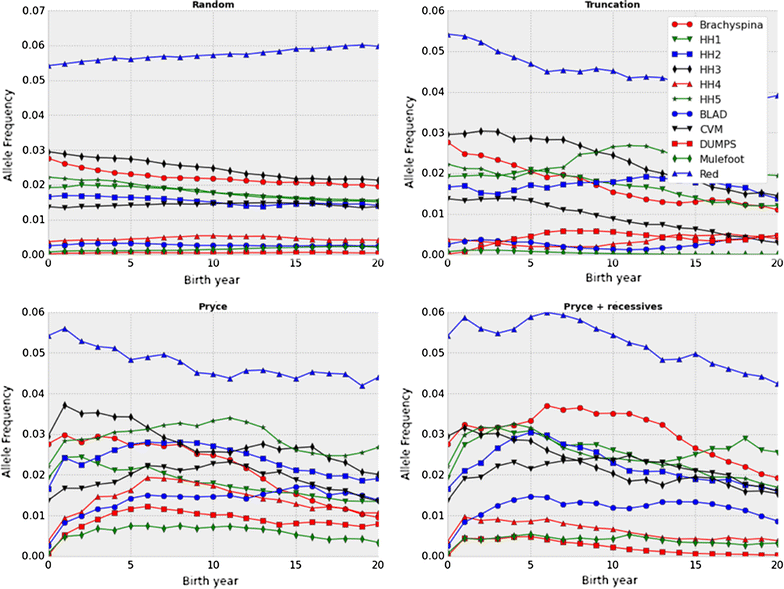 Source: Cole (2015).
18a Congresso Estadual de Medicina Veterinária & 1o Encontro de Buiatria do CONESUL, Canela, RS, Brasil, 14 October 2016
More embryos die when carriers used
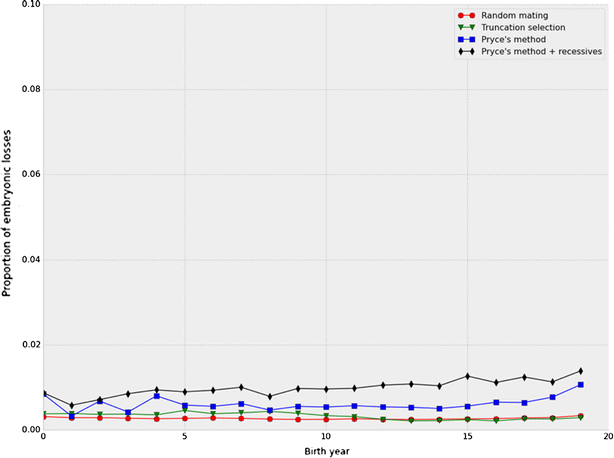 Source: Cole (2015).
18a Congresso Estadual de Medicina Veterinária & 1o Encontro de Buiatria do CONESUL, Canela, RS, Brasil, 14 October 2016
Gene editing in livestock
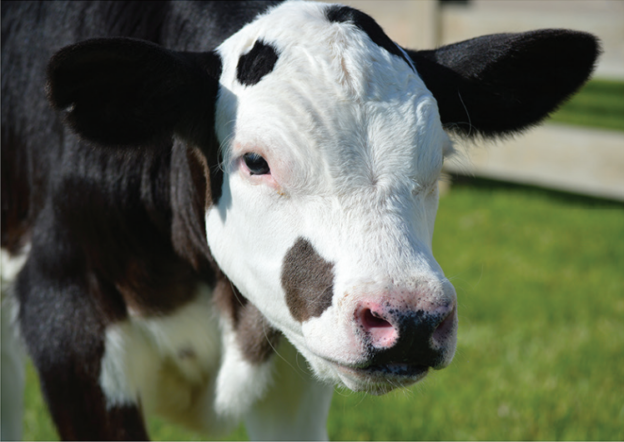 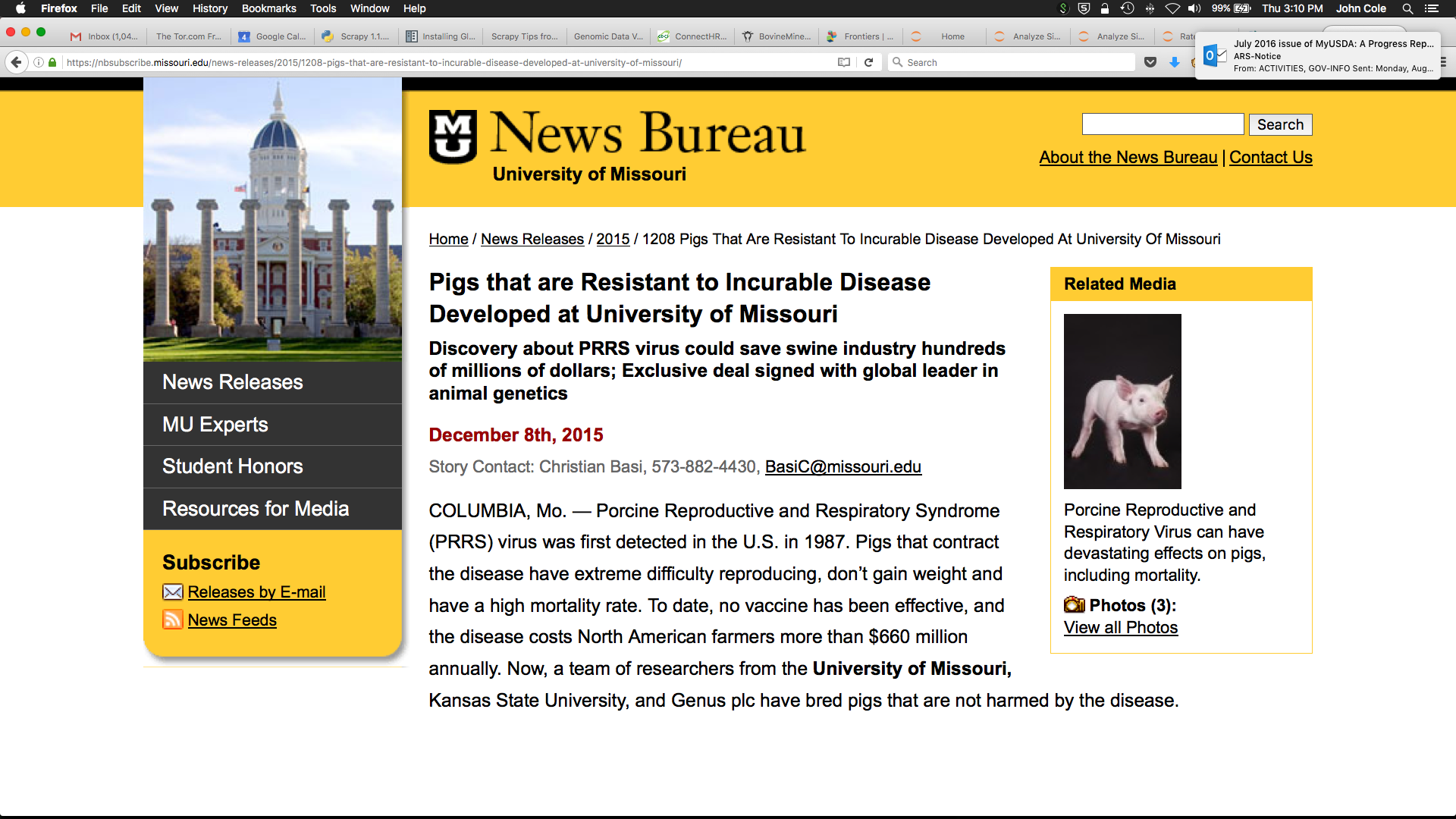 18a Congresso Estadual de Medicina Veterinária & 1o Encontro de Buiatria do CONESUL, Canela, RS, Brasil, 14 October 2016
Allele frequency change
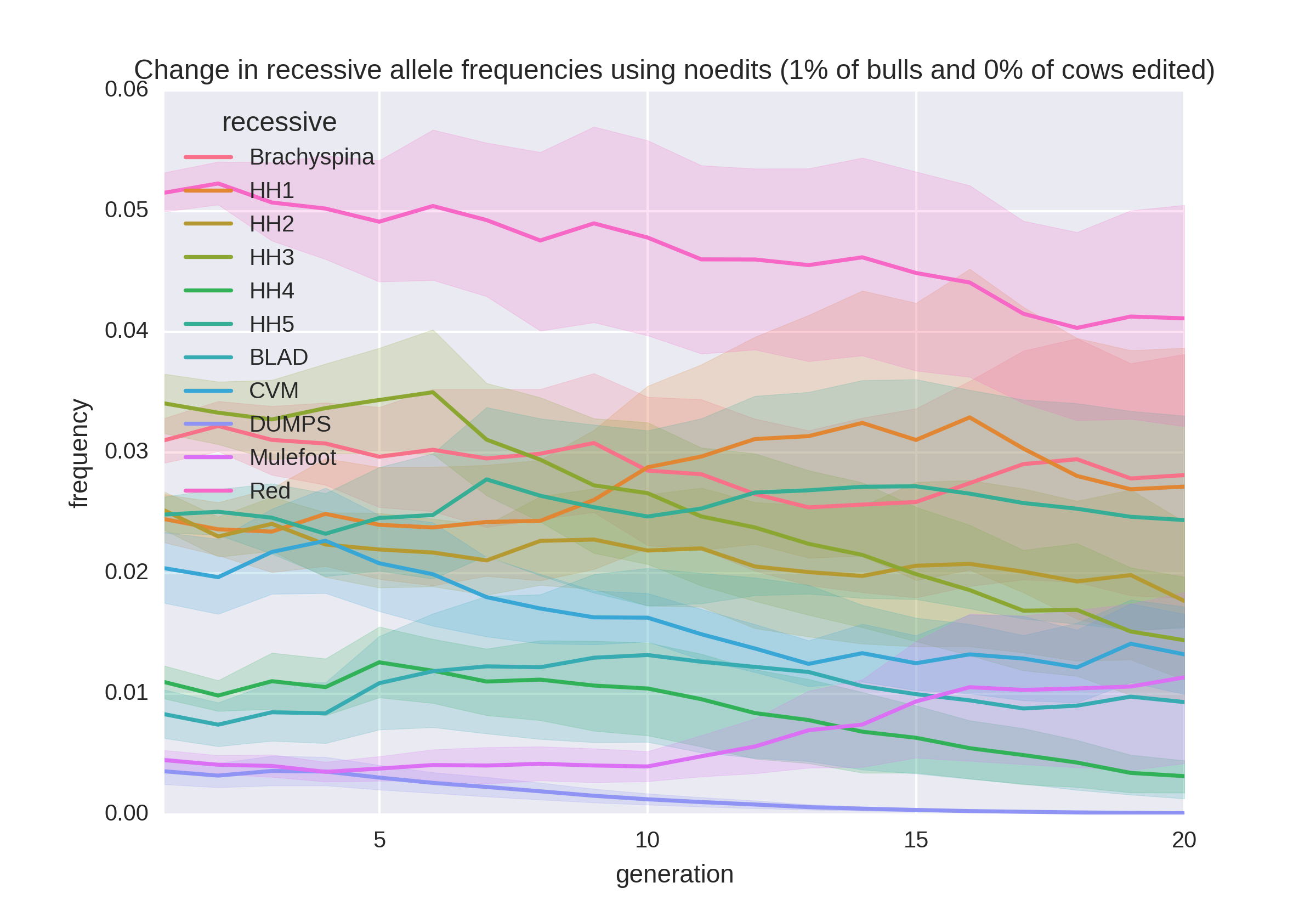 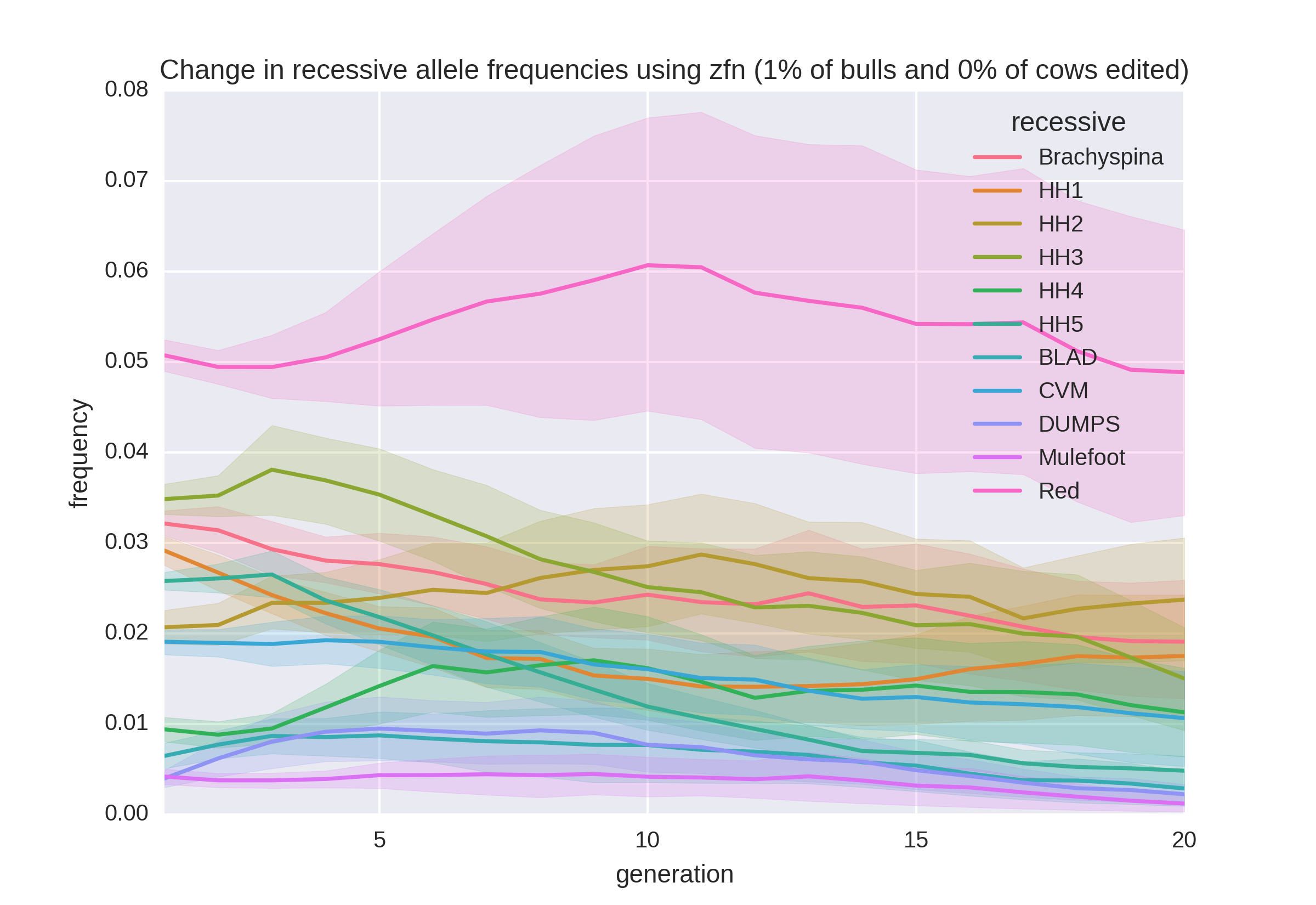 18a Congresso Estadual de Medicina Veterinária & 1o Encontro de Buiatria do CONESUL, Canela, RS, Brasil, 14 October 2016
Rates of inbreeding
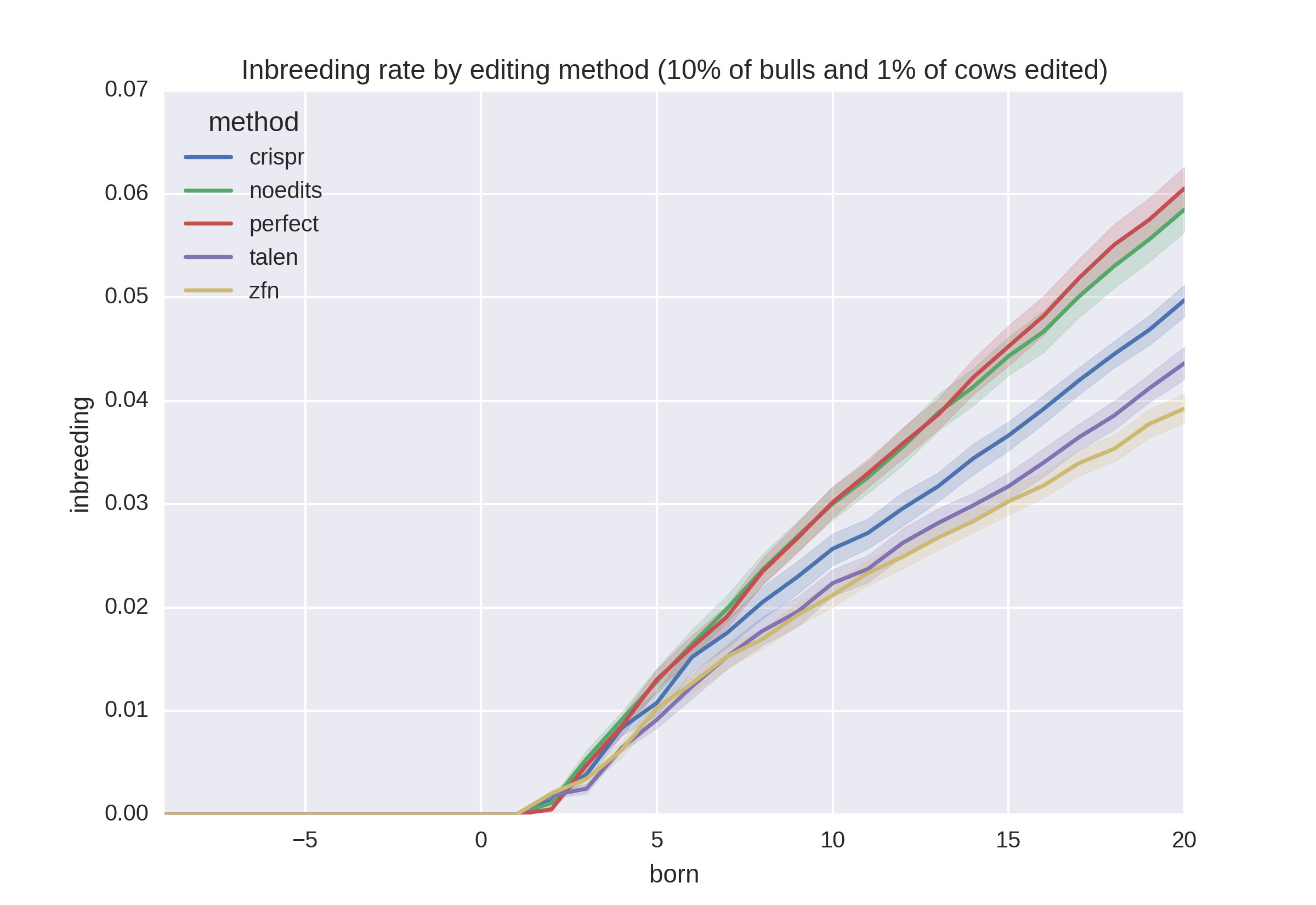 18a Congresso Estadual de Medicina Veterinária & 1o Encontro de Buiatria do CONESUL, Canela, RS, Brasil, 14 October 2016
Gene editing reduces embryo loss
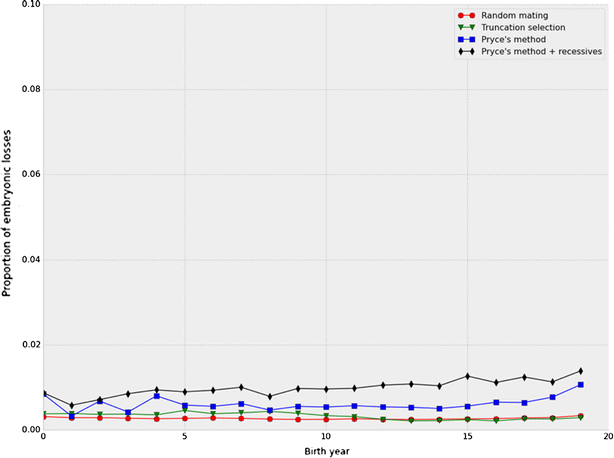 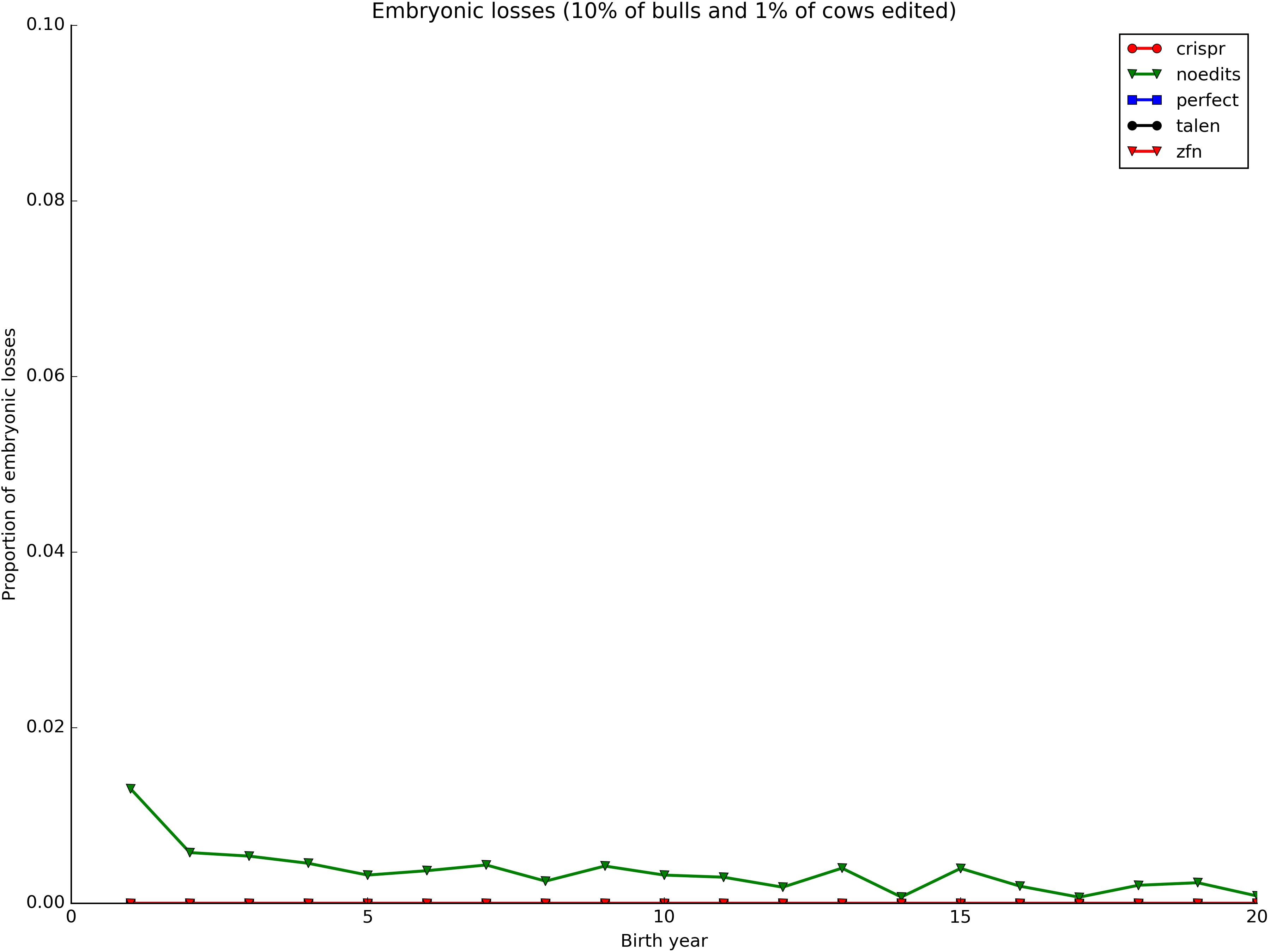 18a Congresso Estadual de Medicina Veterinária & 1o Encontro de Buiatria do CONESUL, Canela, RS, Brasil, 14 October 2016
What is the best strategy?
Remove carrier bulls from the population
Non-carrier bulls are as good as carrier bulls
Source: Cole et al. (2016).
18a Congresso Estadual de Medicina Veterinária & 1o Encontro de Buiatria do CONESUL, Canela, RS, Brasil, 14 October 2016
Conclusions
Mendelian genetic disorders are responsible for economic losses to dairy farmers
As technology improves we are identifying more recessive defects
Gene editing should be used to eliminate harmful alleles from the population
Carrier bulls should not be used when non-carrier bulls are of comparable genetic merit
18a Congresso Estadual de Medicina Veterinária & 1o Encontro de Buiatria do CONESUL, Canela, RS, Brasil, 14 October 2016
Funding
USDA-ARS project 8042-31000-101-00, “Improving Genetic Predictions in Dairy Animals Using Phenotypic and Genomic Information”
CNPq “Science Without Borders” project 301025/2014-2
18a Congresso Estadual de Medicina Veterinária & 1o Encontro de Buiatria do CONESUL, Canela, RS, Brasil, 14 October 2016
Disclaimer
Mention of trade names or commercial products in this presentation is solely for the purpose of providing specific information and does not imply recommendation or endorsement by the US Department of Agriculture.
18a Congresso Estadual de Medicina Veterinária & 1o Encontro de Buiatria do CONESUL, Canela, RS, Brasil, 14 October 2016
Questions?
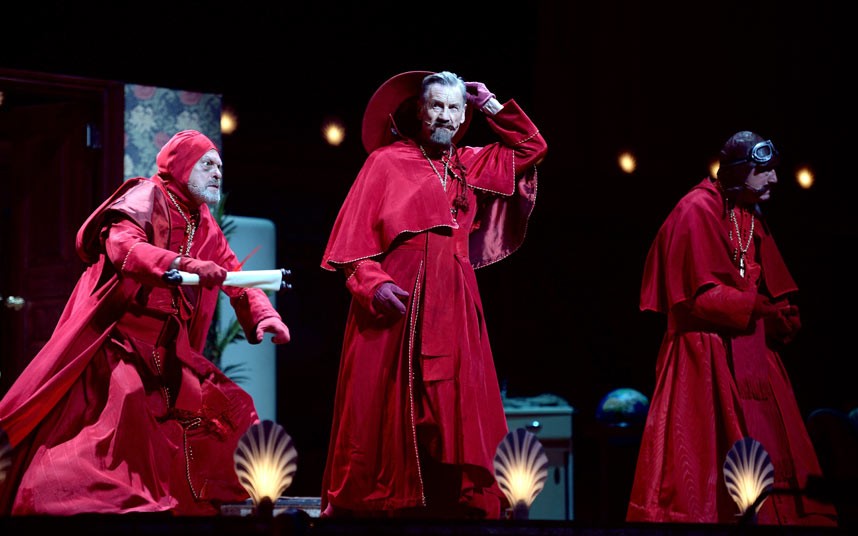 References
Adams, H.A., T.S. Sonstegard, P.M. VanRaden, D.J. Null, C.P. Van Tassell, D.M. Larkin, and H.A. Lewin. 2016. Identification of a nonsense mutation in APAF1 that is likely causal for a decrease in reproductive efficiency in Holstein dairy cattle. J. Dairy Sci. 99:6693-6701.
Agerholm, J.S., F. McEvoy, and J. Arnbjerg. 2006. Brachyspina syndrome in a Holstein calf. J. Vet. Diagn. Invest. 18:418–422.
Cole, J.B. 2015. A simple strategy for managing many recessive disorders in a dairy cattle breeding program. Genet. Sel. Evol. 47:94.
Cole, J.B., D.J. Null, and P.M. VanRaden. 2016. Phenotypic and genetic effects of recessive haplotypes on yield, longevity, and fertility. J. Dairy Sci. 99:7274-7288.
Duchesne, A., M. Gautier, S. Chadi, C. Grohs, S. Floriot, Y. Gallard, G. Caste, A. Ducos, and A. Eggen. 2006. Identification of a doublet missense substitution in the bovine LRP4 gene as a candidate causal mutation for syndactyly in Holstein cattle. Genomics 88:610–621.
18a Congresso Estadual de Medicina Veterinária & 1o Encontro de Buiatria do CONESUL, Canela, RS, Brasil, 14 October 2016
References (cont’d)
Gaj, T., C.A. Gersbach, and C.F. Barbas III. 2013. ZFN, TALEN, and CRISPR/Cas-based methods for genome engineering. Trends Biotechnol. 31:398–405.
Kinghorn, B. 1987. On computing strategies for mate allocation. J. Anim. Breed. Genet. 104:12-22.
Li, Y., J.H.J. van der Werf, and B.P. Kinghorn. 2006. Optimisation of crossing system using mate selection. Genet. Sel. Evol. 38:147–65.
Li, Y., J.H.J. van der Werf, and B.P. Kinghorn. 2008. Optimal utilization of non-additive quantitative trait locus in animal breeding programs. J. Anim. Breed. Genet. 125:342–50.
MacArthur, D.G., S. Balasubramanian, A. Frankish, N. Huang N, J. Morris, et al. 2012. A systematic survey of loss-of-function polymorphisms in human protein-coding genes. Science 335:823–828.
Müller, M., J. Berger, N. Gersdorff, F. Cecconi, R. Herken, and F. Quondamatteo. 2005. Localization of Apaf1 gene expression in the early development of the mouse by means of in situ reverse transcriptase‐polymerase chain reaction. Devel. Dynam. 234:215-221.
18a Congresso Estadual de Medicina Veterinária & 1o Encontro de Buiatria do CONESUL, Canela, RS, Brasil, 14 October 2016
References (cont’d)
Müller, M., J. Berger, N. Gersdorff, F. Cecconi, R. Herken, and F. Quondamatteo. 2005. Localization of Apaf1 gene expression in the early development of the mouse by means of in situ reverse transcriptase‐polymerase chain reaction. Devel. Dynam. 234:215-221.
Pryce, J.E., B.J. Hayes, and M.E. Goddard. 2012. Novel strategies to minimize progeny inbreeding while maximizing genetic gain using genomic information. J. Dairy Sci. 95:377–388.
Shepherd, R.K., and B.P. Kinghorn. 2001. Designing algorithms for mate selection when major genes or QTL are important. Proc. Assoc. Advmt. Anim. Breed. Genet. 14:377–80.
Van Eenennaam A.L., and B.P. Kinghorn. 2014. Use of mate selection software to manage lethal recessive conditions in livestock populations. In: Proceedings of the 10th WCGALP: 17–22 August 2014; Vancouver.
Widmar, N.J.O., M.M. Schutz, and J.B. Cole. 2013. Breeding for polled dairy cows versus dehorning: Preliminary cost assessments & discussion. J.Dairy Sci. 96(Suppl. 2):602 (abstr. TH373).
18a Congresso Estadual de Medicina Veterinária & 1o Encontro de Buiatria do CONESUL, Canela, RS, Brasil, 14 October 2016